Protéines plasmatiques
2ème partie
MEH CHERIFI
2ème année Médecine  2017
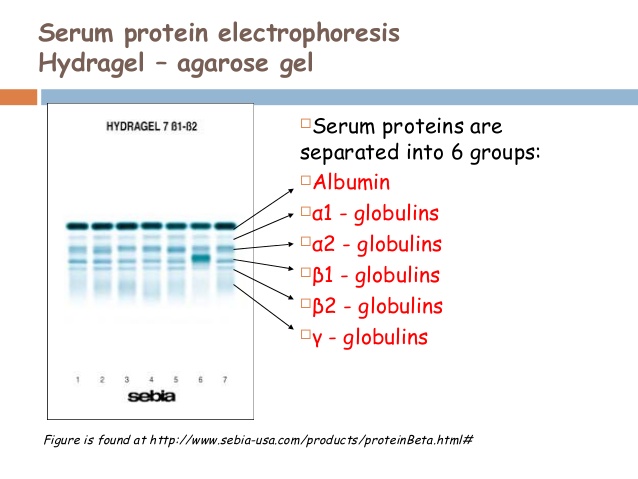 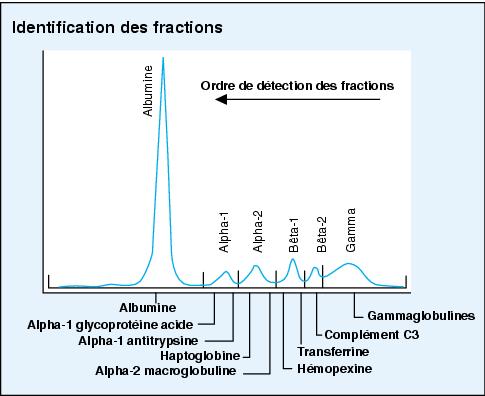 Au niveau intestinal le fer est oxydé en Fe3+  par la céruloplasmine  et  capté ultérieurement  par la transferrine plasmatique.
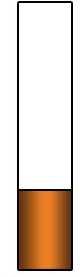 Poids moléculaire = 80 000 Da
CTF
CLF
CTF ou TIBC = Total Iron Binding Capacity
CLT = capacité latente de fixation
2 Fe3+
Transferrine= sidérophiline
TIBC en μmol/L =     transferrine plasmatique (g/L)  x  25
106
X 2
25 =
80 000
Transferrine
Etat normal
Transferrine
Anémie ferriprive
Transferrine
Hémochromatose
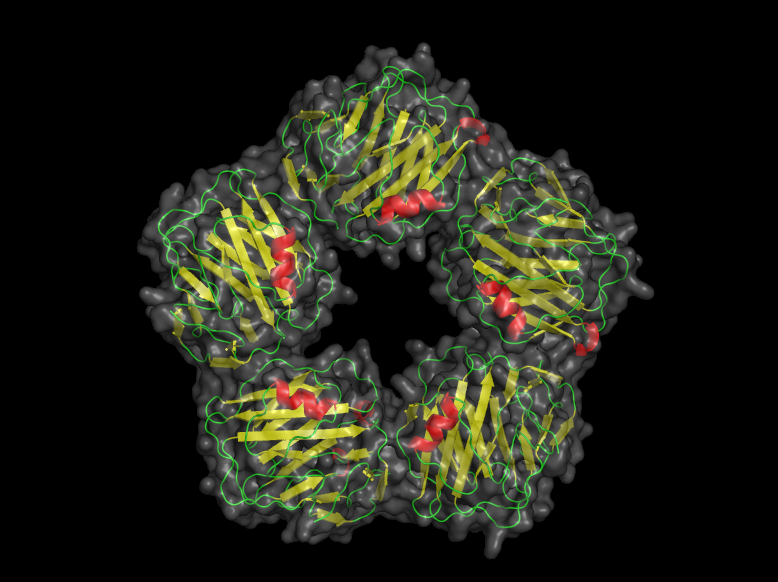 C-réactive protéine  (ß globuline)
C’est une protéine de la réaction inflammatoire;
 libérée par le foie sous l’action de l’interleukine 1 ( IL 1);
 elle réagit avec le polysaccharide C de la paroi bactérienne;
 elle augmente dans tous les processus inflammatoires  mais plus particulièrement dans les infections bactériennes;
 c’est une protéine à cinétique rapide : augmente dès la 4ème heure du début de l’inflammation; le pic à 12 heures  
 son rôle principal dans l’inflammation  est l’épuration du foyer inflammatoire des débris cellulaires.
Les immunoglobulines
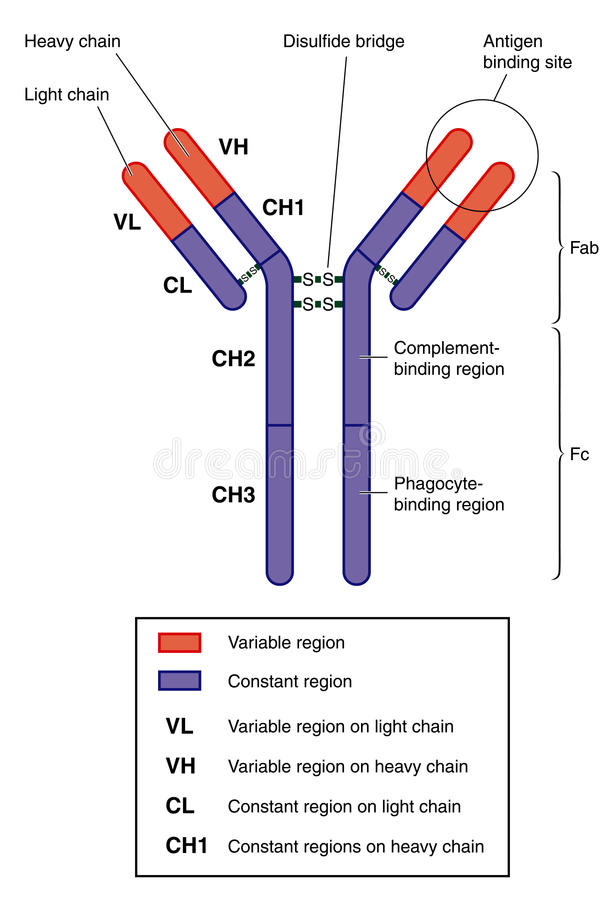 Ig G :  8 – 14 g/L 
Ig A  : 1 – 4 g/L
Ig M : 0,8 – 1,2 g/L
Ig D  : 0,2 – 0,4 g/L
Ig E  :  0,15 – 0,5 g/L
Variations physiologiques des Ig
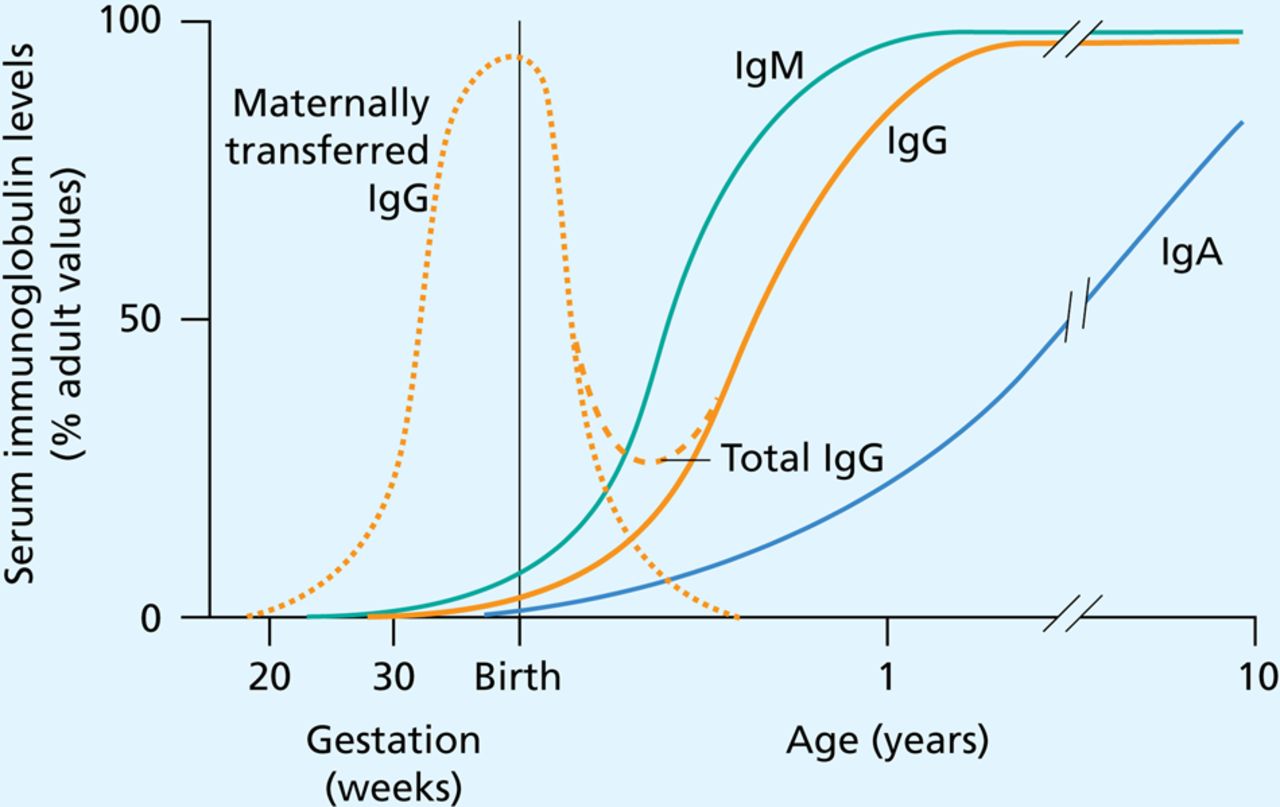 [Speaker Notes: Pour une bonne interprétation des variations des immunoglobulines il est nécessaire de connaître les variations physiologiques. Les IgM et IgA  maternelles ne peuvent en aucun cas traverser la barrière placentaire. A la naissance le nouveau né à le même taux des IgG que sa mère. Le nourrisson fabrique de manière significative  ses propres IgG qu’à partir du 3ème 4ème mois.]
Variations pathologiques des Ig
Hypogammaglobulinémies

Acquises  ( ex:  fuite rénale ; réctocolite hémorragique, maladie coeliaque, leucémies lymphoïdes )

Héréditaires ( peut toucher les cellules T ou B ou les deux)
Les hypogamma sont fréquentes il suffit d’y penser  pour en détecter
II. Hypergammaglobulinémies
Dysprotéinémies
Hyperprotéinémies
80 g/L 

 il faut toujours éliminer une fausse hyperprotéinémie due à une déshydratation extracellulaire ( clinique et Hématocrite).


  toute hyper protéinémie dépassant les 80 g/L , avec un capital hydrique intact , doit faire penser à une hypergammaglobulinémie et impose une électrophorèse.
Gammapathies monoclonales
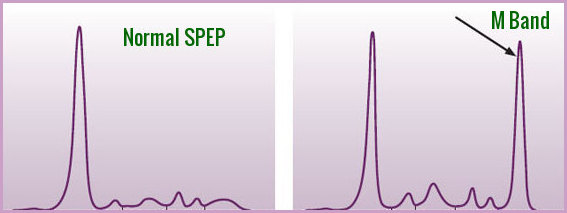 Gammapathie polyclonale
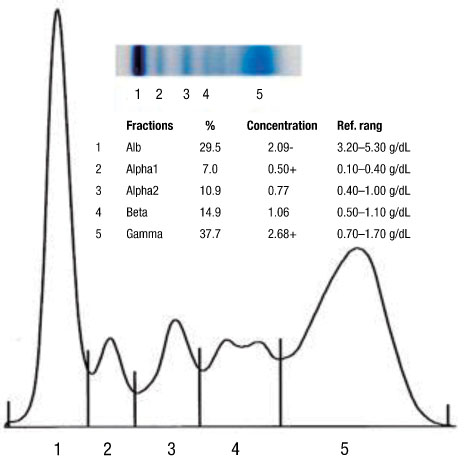 [Speaker Notes: Se voit : dans les infections  bactériennes, parasitaires, virales;
Dans les maladies auto-immunes.
Dans les syndromes inflammatoires.]
Différencier une prolifération monoclonale et polyclonale
Une prolifération lymphocytaire 
monoclonale 
potentiellement maligne 
peut sécréter une Ig monoclonale
Ig monoclonale = 1 seul isotype
			
	Ig entière : IgG, IgA, IgM,     ou      IgD, IgE

	Ig incomplète : 
chaînes légères libres : kappa ou lambda
chaînes lourdes : ,  ou       ou  , 


A opposer aux proliférations lymphocytaires
polyclonales ou oligoclonales 
diversité des Ig 
physiologiques
ou
réactionnelles, bénignes
Gammapathies monoclonales
soit  le Myélome multiples des os  (kahler disease )

Soit  la maladie de Waldenström 

Soit   un MGUS ( monocolnal gammopathy of undetermined significance)
Maladie de Kahler des OS        (dyscrasie maligne)
C’est une prolifération maligne des plasmocytes;
 il s’agit de tumeurs à plasmocytes atypiques et immatures
 il est rare avant 50 ans
Sur le plan clinique :
-  signes cardinaux : douleurs osseuses, fragilité osseuse, infections à répétitions, anémie due à l’infiltration médullaire.
Sur la plan radiologique :
- Présence de lésions  ostéolytiques : lacunes claires arrondies à contours nets)
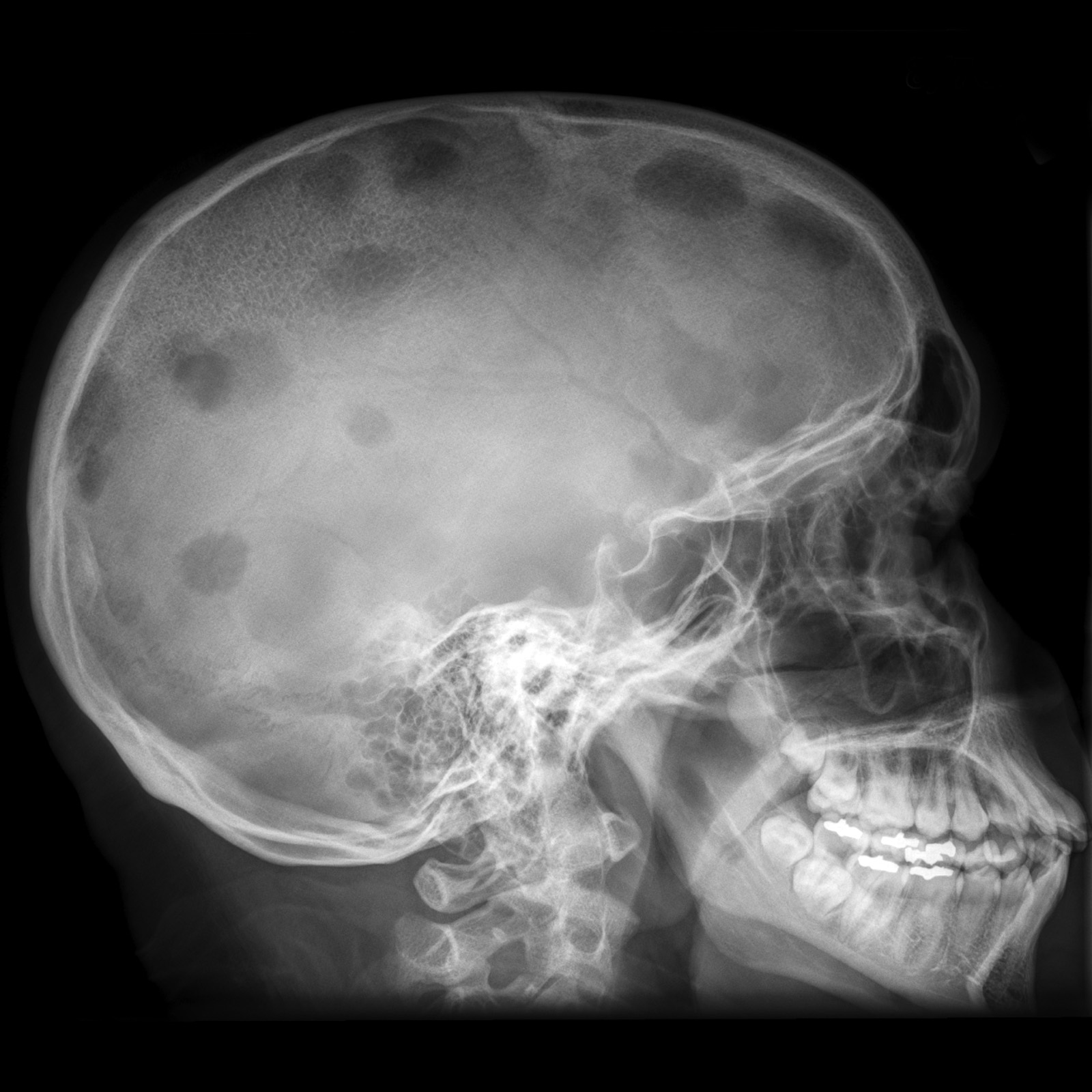 Radiographie du crâne au cours du myélome multiple des os
[Speaker Notes: Sur la radiographie apparition de lacune claire correspondant aux plasmocytomes.]
Sur le plan biologique
Dans le sang :
	-  Accélération de la vitesse de sédimentation > 100 mm /1ere H ;
	-  protéines totales > 80 g/L voire  100 à 120 g/L
	- électrophorèse sérique : pic monoclonal
	- immunofixation et/ou immunoélectrophorèse:  augmentation des 		Ig G +++ ou des IgA. Très rarement IgD ou IgE
Dans les urines : 
	- recherche de la protéinurie de Bence Jones qui sont des chaînes légères libres monoclonales ( kappa ou lambda); protéinurie thermosoluble  non détectable par les bandelettes urinaires. 
	- Immunofixation des protéines urinaires
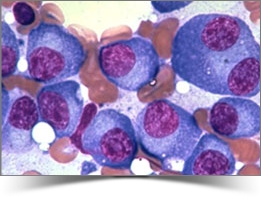 Ponction de la moelle osseuse
	- présence de plasmocytes anormaux > 10%
Immunoélectrophorèse
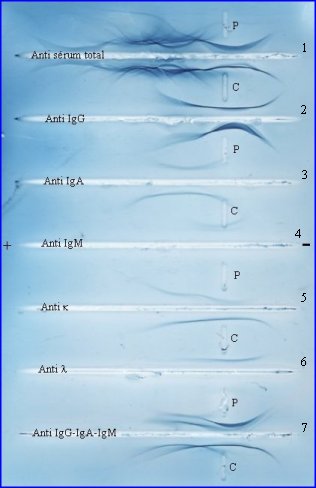 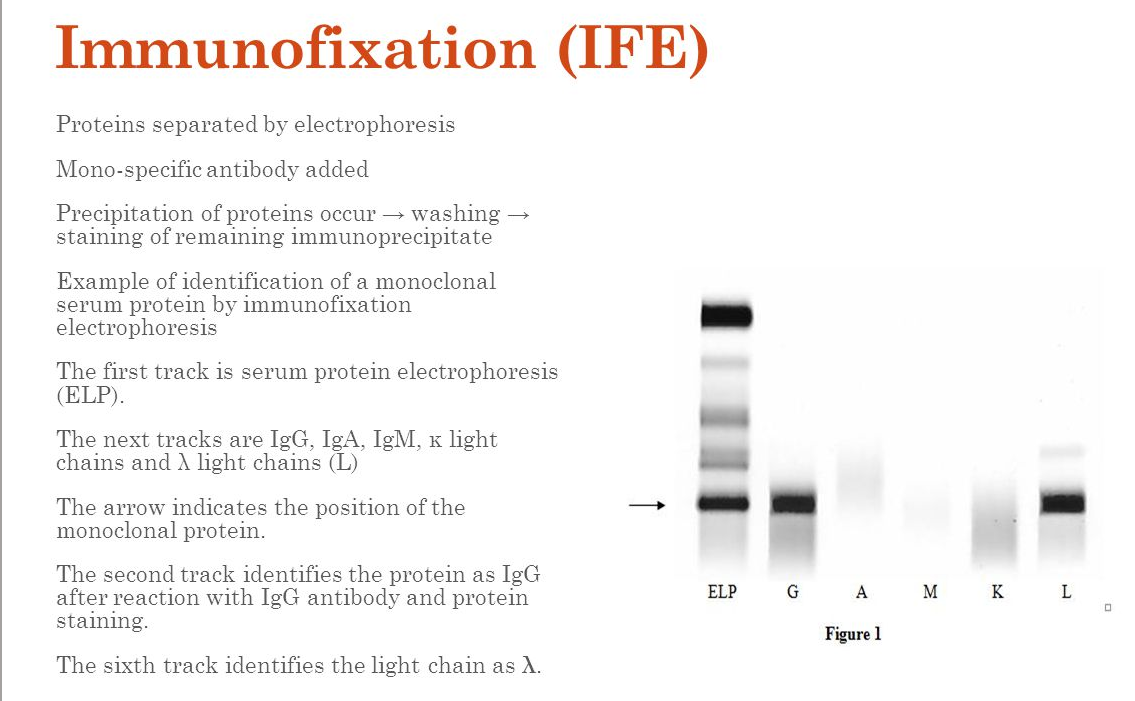 Autres signes biologiques accessoires : 

 Hypercalcémie;
 Hyperuricémie ;
 thrombopénie ; troubles de l’hémostase
 leucopénie
L’évolution du kahler est fatale en 2 à 3 ans en moyenne même sous chimiothérapie
Formes atypiques du myélome
Myélome à chaînes légères ( 20% des myélomes)
Le bilan biologique sanguin  peut être à la limite de la normale avec parfois des hypogammaglobulinémies.  Présence de chaînes légères dans les urines  en grande quantité ( kappa ou lambda).
Myélome non sécrétant  ( 3% des myélomes)
Cas n°1
T       G        A        M                
pic étroit et symétrique à l’électrophorèse ; correspondant à une  Ig G  monoclonale
H. 38 ans, suspicion de myélome
Hypo -globulinémie
Présence d’une bande étroite avec l’anti- 
   
(migration en 2-globulines)
T      G      A      M         
MGUS
Gammapathie monoclonale de signification indéterminée
c’est une paraprotéinémie bénigne ;
 présence d’un pic monoclonal en l’absence de signes de cancer;
 assez fréquente , surtout chez les sujets de plus de 70 ans;
 certains patients peuvent évoluer vers un état cancéreux;
  des examens réguliers , tous les ans, sont nécessaires afin de détecter toute évolution néfaste.
Pre cancer
Cancer
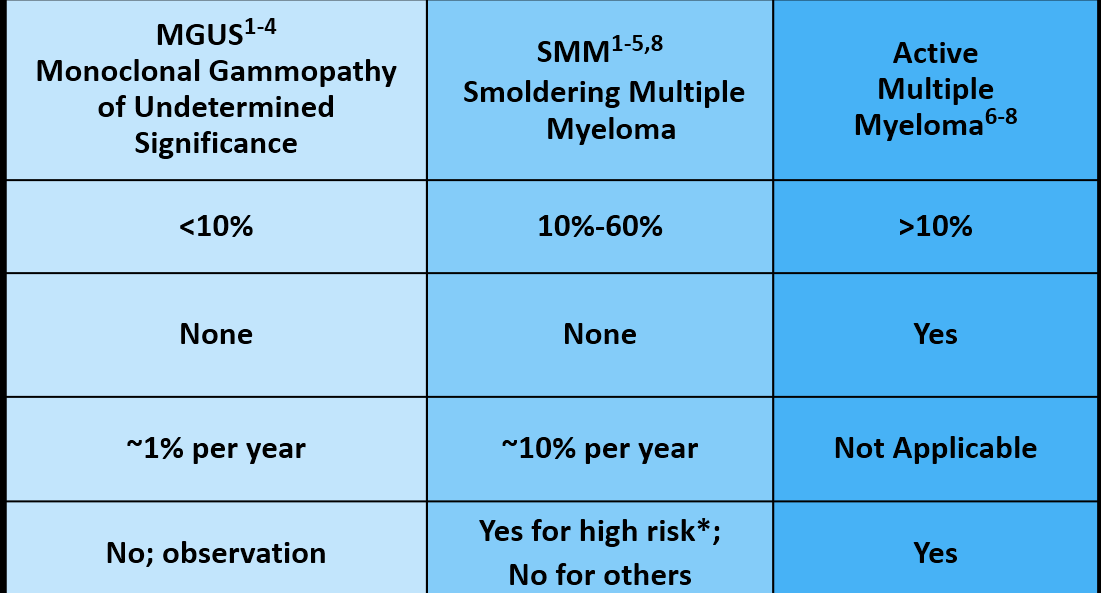 Multiple Myeloma criteria was updated by IMWG in 2014.
Macroglobulinémie de Waldenström
Il s’agit d’une prolifération lymphoplasmocytaire  produisant des IgM.
 infiltration de la moelle osseuse et des autres organes lymphoïdes.
Sur le plan clinique:
 sujet de plus de 50 ans ;
 anémie, asthénie et paleur;
 adénopathies avec hépato-splénomégalie;
 signes d’hyperviscosité plasmatique
Sur le plan biologique 
 VS très accélérée  > 100 mm/H
 Protéines totales > 100 g/L
 immunofixation: IgM ++++
Dans les urines

 La protéinurie de Bence Jones est souvent absente.
Evolution
Le pronostic de cette maladie est bon ; survie moyenne est de 4 à 5 ans mais de nombreux patients vivent  10 ans ou plus. Les complications sont dues à l’hyperviscosité;

Le malade peut vivre sans symptômes  grâce à des plasmaphérèses à répétition.
Séance de plasmaphérèse
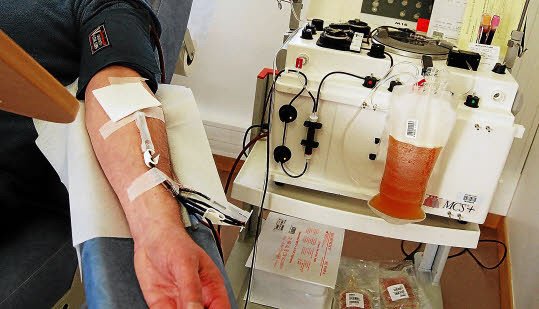 Maladie des chaines lourdes
Production de chaînes lourdes sans les chaînes légères;
La plus fréquente et la production des chaînes lourdes α par des plasmocytes qui envahissent la muqueuse intestinale.

Dans la moitié des cas absence d’anomalies électro phorétiques .

Sur le plan clinique : diarrhées, douleurs abdominales, perte de poids. 
La plupart des cas sont des sujets jeunes des régions méditerranéennes et du moyen orient.  
L’antibiothérapie est efficace mais l’évolution se fait vers le lymphome malin.
Hypoprotéinémies
Défaut d’apport;
 Absorption défectueuse;
 Défaut de synthèse ( cirrhose); 
 Elimination excessive (  entéropathies exsudatives, brulures étendues et fuites rénales )
Syndrome néphrotique
Il implique une perméabilité pathologique aux protéines secondaire a une atteinte de la barrière glomérulaire 

 Il peut être primitif ou secondaire (  ex. Lupus; diabète, maladies autoimmunes)
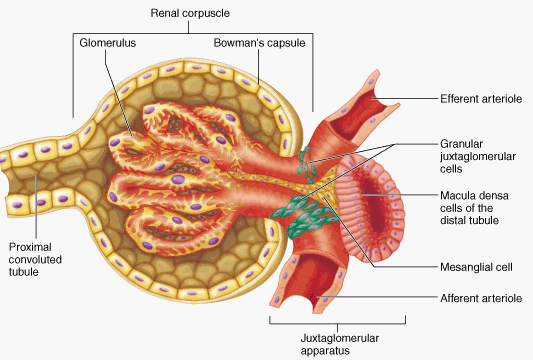 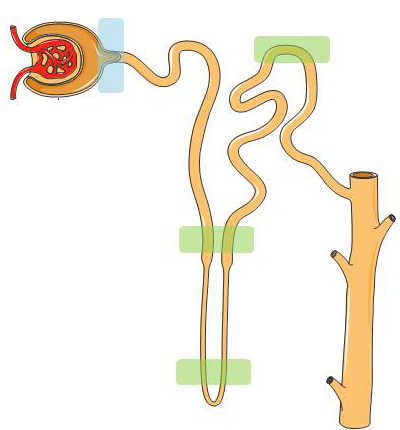 Quatre éléments clinico-biologiques  en découlent , qui définissent le SN
Protéinurie massive dépassant les 3 g/24 H;
Hypoprotidémie portant principalement sur l’albumine;
Hyperlipoprotéinémie;
Tendance à l’œdème qui peut être généralisé
Il s’agit le plus souvent d’un enfant ou d’un adolescent , plus rarement un adulte
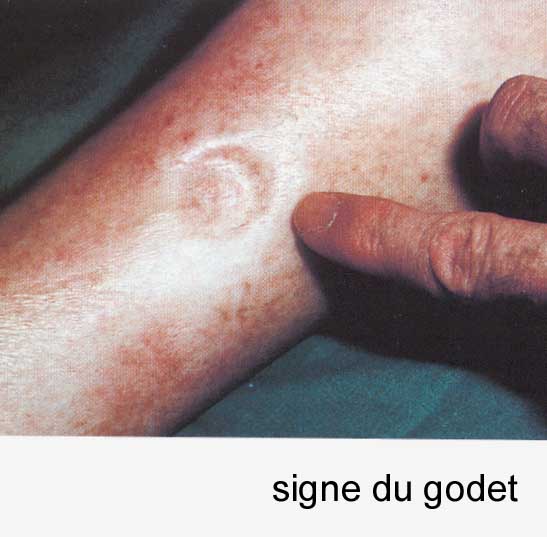 L’œdème est  caractéristique:
Blanc, Mou gardant le godet
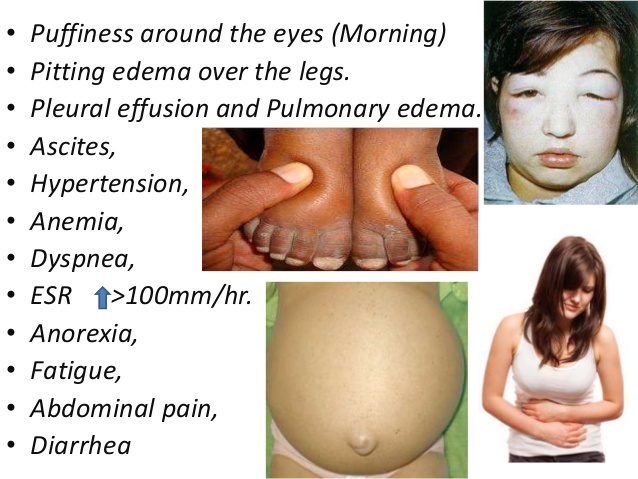 Tableau biologique
Il est tellement parlant qu’il ne saurait être confondu.
Dans le sang:
	- protéinémie basse 
	- hypoalbuminémie
	- l’électrophorèse est pathognomonique : chapeau mexicain
- augmentation  du CT et TG
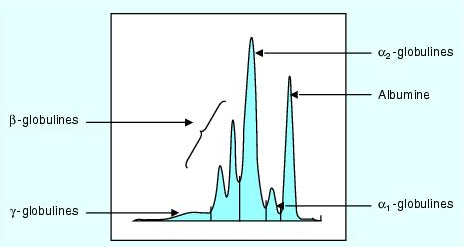 [Speaker Notes: Le chapeau mexicain est la conséquence de l’augmentation de synthèse par le foie de l’alpha 2 macroglobuline.
Cette synthèse a pour but de lutter contre la baisse de la pression oncotique.]
Dans les urines :
Elles sont rares, troubles, volontiers graisseuses 
La protéinurie est massive > 3 g/24 H pouvant  atteindre des valeurs très élevées  > 20  ( valeur normale de la protéinurie < 0,15 g/24 H);
Électrophorèse des protéines  urinaires est importante pour évaluer le pronostic
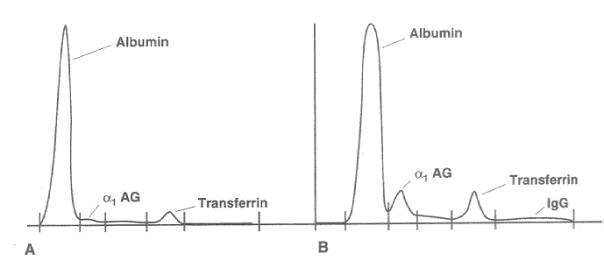 Mauvais pronostic
Bon pronostic car absence des IgG dans les urines
Le syndrome néphrotique est dit  impur s’il est  associer 

Hypertension artérielle
Hématurie
Des signes d’insuffisance rénale 
Une protéinurie non sélective
Quand le syndrome néphrotique est impur il est résistant à la corticothérapie
Cirrhose
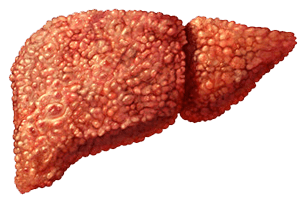 C’est une affection hépatique , chronique, irréversible , caractérisée par une désorganisation complète l’architecture normale du foie. Son volume  est augmenté , devient dur et prend un aspect granuleux.
La définition de la cirrhose est anatomopathologique : présence de fibrose avec de nombreux foyers de nécrose et de nodules de régénération.
La lésion biochimique intéresse les cellules du système réticulo endothélial : HISTIOCYTES  ou cellules de KUPFFER
ETIOLOGIES
Les principales causes de la cirrhose sont :
 l’alcoolisme chronique; 
 l’hépatite virale B
 l’hépatite virale C
Autres causes
 stéatose hépatique non alcoolique 
 maladies métaboliques ( déficit en α1 AT, maladie de wilson, hémochromatose, tyrosinose);
 hépatites auto immunes
BILAN BIOLOGIQUE
Stade de cirrhose compensée 
  	hyperbilirubinémie  < 20 mg/L
	augmentation de la γ GT
	anémie macrocytaire  VGM > 100 
	IgA/transferrine  élevé 
	électrophorèse  pré soudure béta gamma


 Stade de cirrhose décompensée
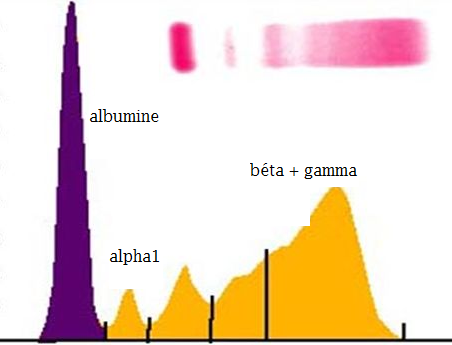 Protides totaux < 60 g/L;
Nette augmentation des Ig A;
Fibrinogène et Tx de Prothrombine effondrés;
VS +++
Soudure complète béta + gamma
Au stade terminal apparaissent les complications :

  Ascite 
  hémorragie digestive
 développement d’un cancer hépatique
 encéphalopathie hépatique
Classification de la cirrhose selon Child-Pugh
Case report
Un homme âgé de 65  ans, marié, père de 4 enfants,  traité depuis plusieurs mois pour douleurs lombaires (antalgique + anti-inflammatoire). Devant l’exacerbation de la douleur et la sensation d’une asthénie profonde le malade consulte un spécialiste en médecine interne qui lui recommande les examens complémentaires suivants :
Bilan biologique : glycémie 0,9 g/L ; urée sanguine : 0,89 g/L ; créatinine sanguine : 30 mg/L ; Na+ : 140 meq/L ; K+ :4,5 meq/L ; calcium : 125 mg/L ; acide urique : 80 mg/L ; triglycérides : 1,12 g/L ; cholestérol total : 1,45 g/L ; albumine : 31 g/L ; protéines totales : 65 g/L. 
L’électrophorèse des protéines sériques objective une légère hypo gammaglobulinémie. 
La formule numération sanguine (NFS) : GR : 3 M/μL ; GB : 6450/ μL ; Hb : 9 g/dL.
vitesse de sédimentation : 15 mm/1ere heure.
Chimie des urines : bandelettes urinaires : absence de glucose, corps cétoniques et du sang avec une seule croix  pour les protéines. Le dosage pondéral des protéines urinaires par le rouge de pyrogallol : 6 g/L. 
Présence d’une protéinurie de Bence Jones ; l’électrophorèse avec immunofixation révèle la présence d’une bande kappa. 

Bilan radiologique : les radiographies des os long et du crâne montre des images d’ostéolyses et des lacunes claires.
Commentez le bilan biologique du malade ; quel est le diagnostic le plus probable ?